Lesson 1What is Mantra?
Mantras are coming from Sanskrit language, which is a sacred language of Gods.
Man derives from the word Manas or mind and Tra is a tool, so Mantra is a tool for our Mind.
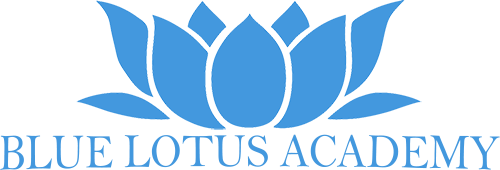 Lesson 1Different Types of Mantra
Bija Mantra or Seed Mantra
Purusha Mantra
Mantras to Deities
Astrological Mantras
Vastu Mantras
Ayurvedic Mantras
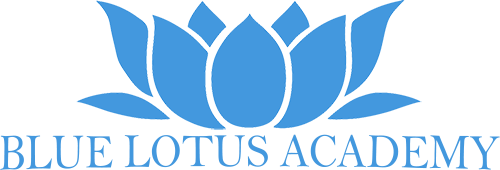 Lesson 1We use Mantra for:
Physical Health
Mental Health
Emotional Health
Improve our planets through Birth Chart
Vedic Psychology 
Business Astrology
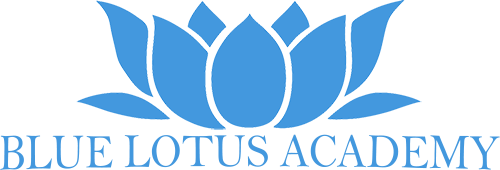 Lesson 1Mantra how to use it?
There are four steps in order to use any mantra:
Establish our intention.
Use right intonation.
Clear our mind and emotions
Choose the right Mantra.
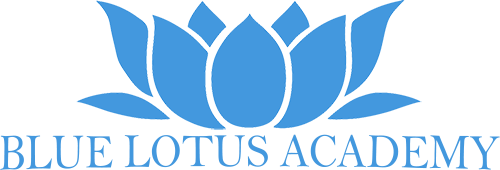 Lesson 1Mantra
When we start working with mantras we also have to balance our Diet, practice Pranayama and Asanas, Meditation, together with Panchakarma, Oil therapy and Aromatherapy.
Try to enjoy each moment in your life: nature, family time, friends, meditation and solitude.
Mantra will work on everybody, just timing can be different, it depends how pure we are inside and outside.
In order for Mantra to work, it would require repetition, right intention and pure Cosmic energy.
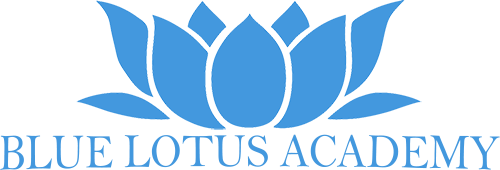 Lesson 1Mantra
When Ojas, or our Heart, is weak, it is not easy to recite mantra 108 times or more, so start with 9 times per day. 9 is our sacred number and everything comes back to the number 9.
If Prana is not strong enough it takes time to gain the energy to chant mantra with strength in your voice and your mind.
When Tejas or Fire is weak, it is not easy to perform that task either; patience, devotion and daily practice.
Be patient with your body, mind and emotions.
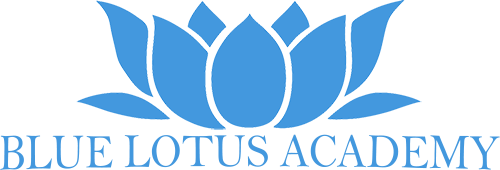 Lesson 1When, why and to whom we are chanting mantras?
We chant mantras usually from 6am to 10am or from 6pm to 10pm.
We use mantras when we feel difficulties at the beginning and after it becomes part of our life.
Each time mantra becomes more and more powerful, we feel protection, stability, health, harmony with ourselves and with Cosmos.
Through Mantras we are searching for a connection with Cosmos.
Mantras are the most powerful prayers that ever existed. AUM
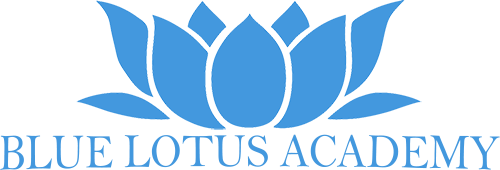 Lesson 1Questions
What means word Mantra?
What types of Mantras do you know?
Why do we use mantras?
What are the four steps to approach mantra?
What time of the day we should be chanting mantras?
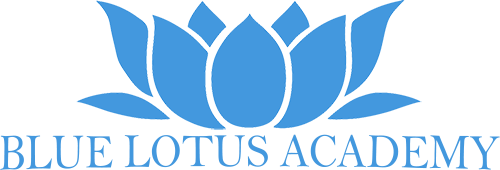